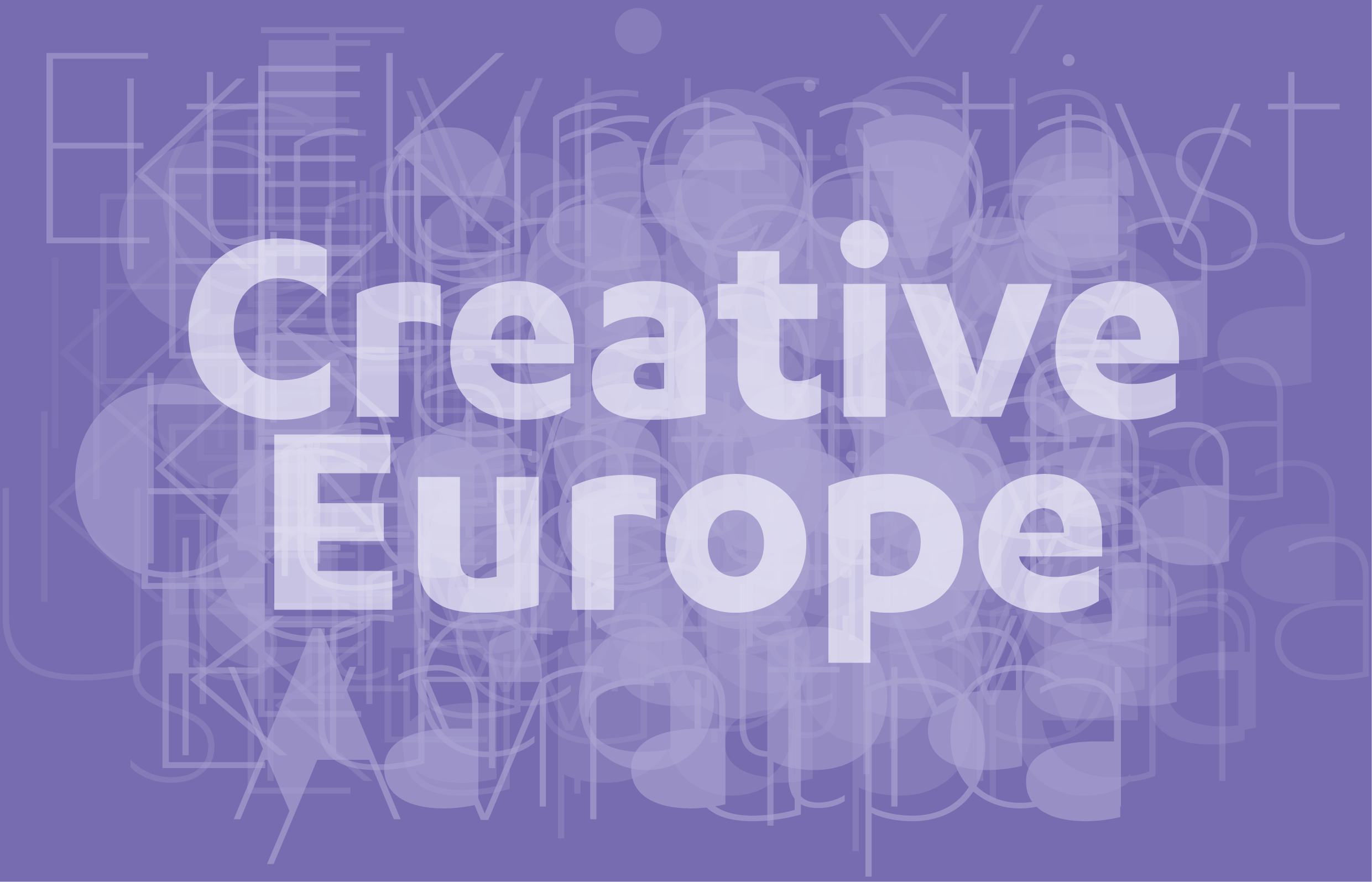 Program Kreativna Europa:potprogram KulturaDesk Kreativne Europe pri Ministarstvu kulture RH
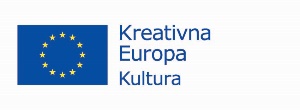 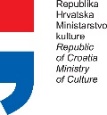 Info dani 2020. o natječajima za dodjelu financijskih sredstava  projektima i programima organizacija civilnoga društva iz javnih izvora u 2020. godini

Ministarstvo obrazovanja i znanosti | 27. veljače 2020.
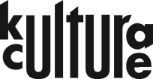 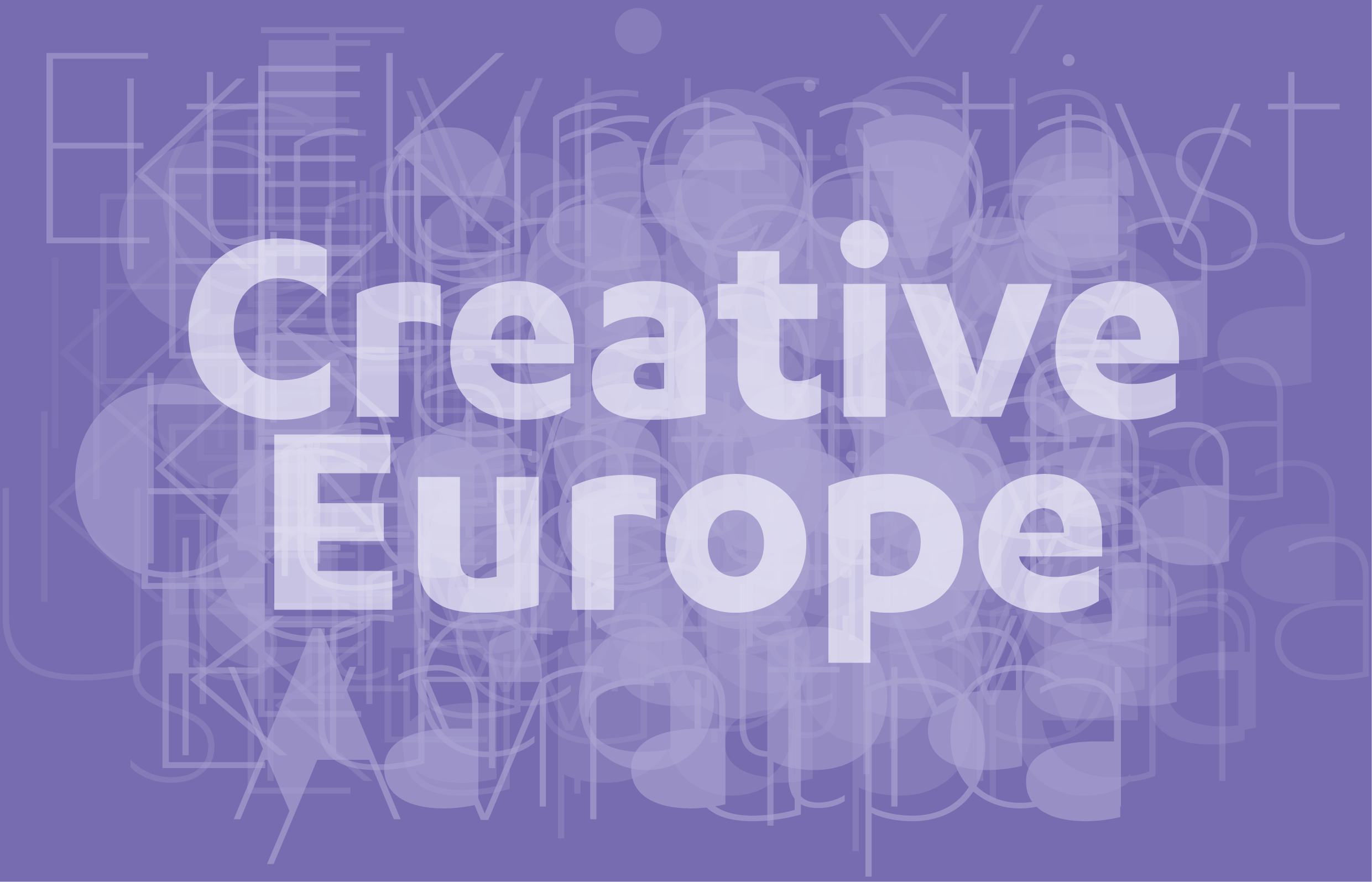 Program Kreativna Europa
2014. – 2020. (7 godina)
1.46 milijardi EUR*

potpora održivom razvoju europskog kulturnog i kreativnog sektora te audiovizualne djelatnosti

* Povećanje od 9% u odnosu na programe Kultura i MEDIA (2007. – 2013.)
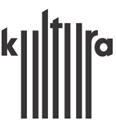 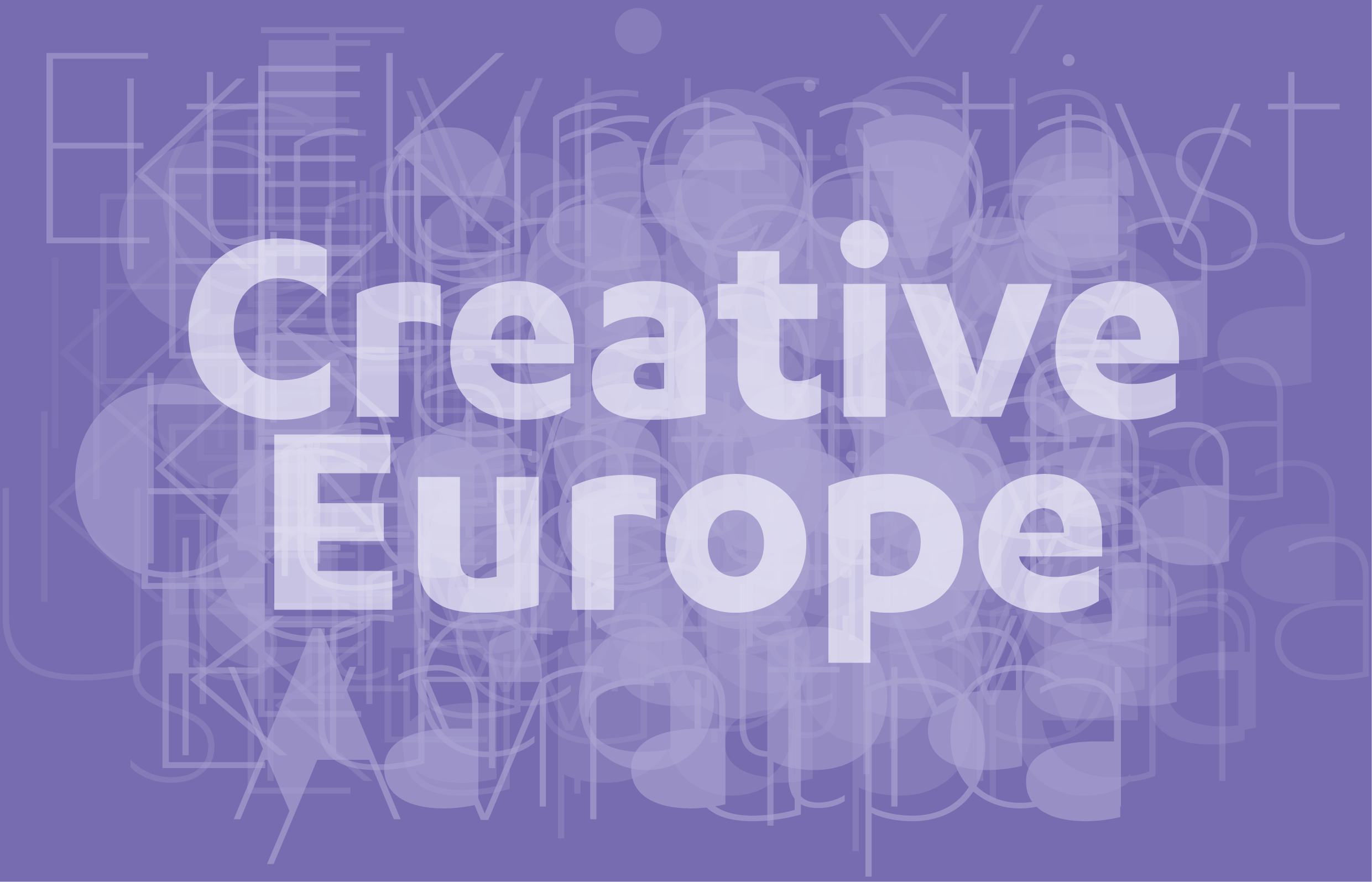 Program Kreativna Europa
Europska komisija



Izvršna agencija za obrazovanje, audiovizualnu djelatnost i kulturu
(EACEA: Education, Audiovisual and Culture Executive Agency)



Desk Kreativne Europe


potprogram Kultura pri Ministarstvu kulture
potprogram MEDIA pri Hrvatskom audiovizualnom centru
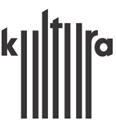 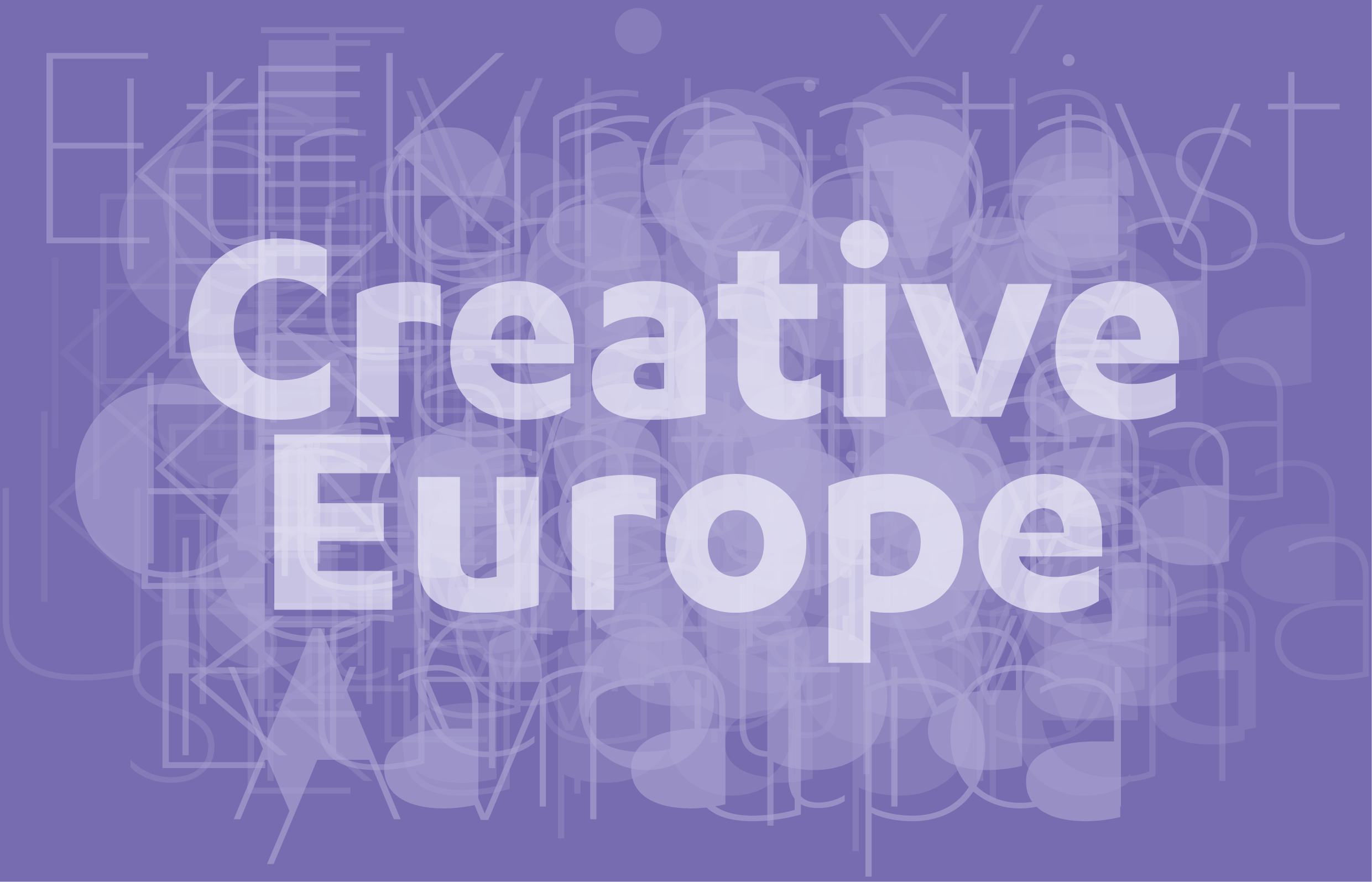 Program Kreativna Europa - Kultura
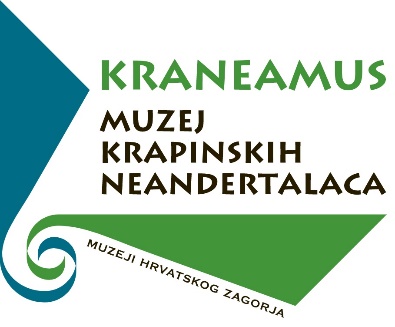 ŠTO PODUPIRE?

dodjela bespovratnih sredstava projektima

projekti s prekograničnom dimenzijom

inicijative:Europska prijestolnica kultureEuropska oznaka baštineDani europske baštineNagrade Europske Unije
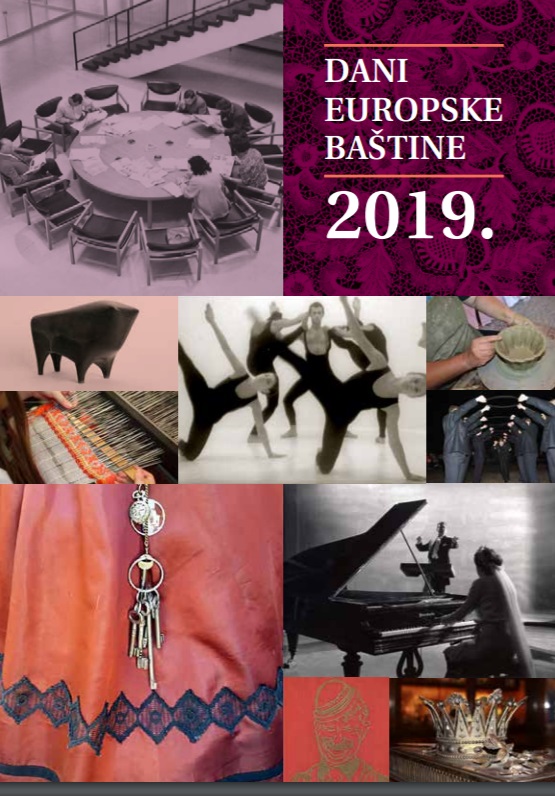 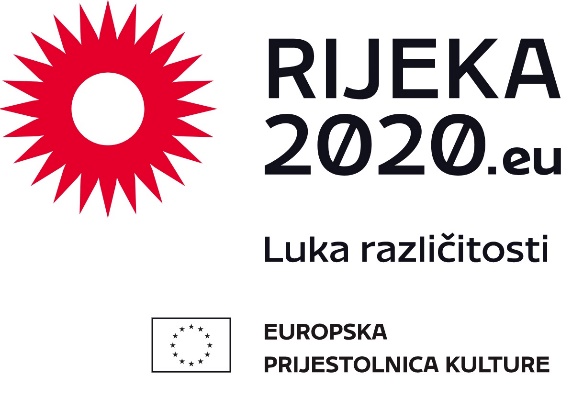 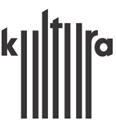 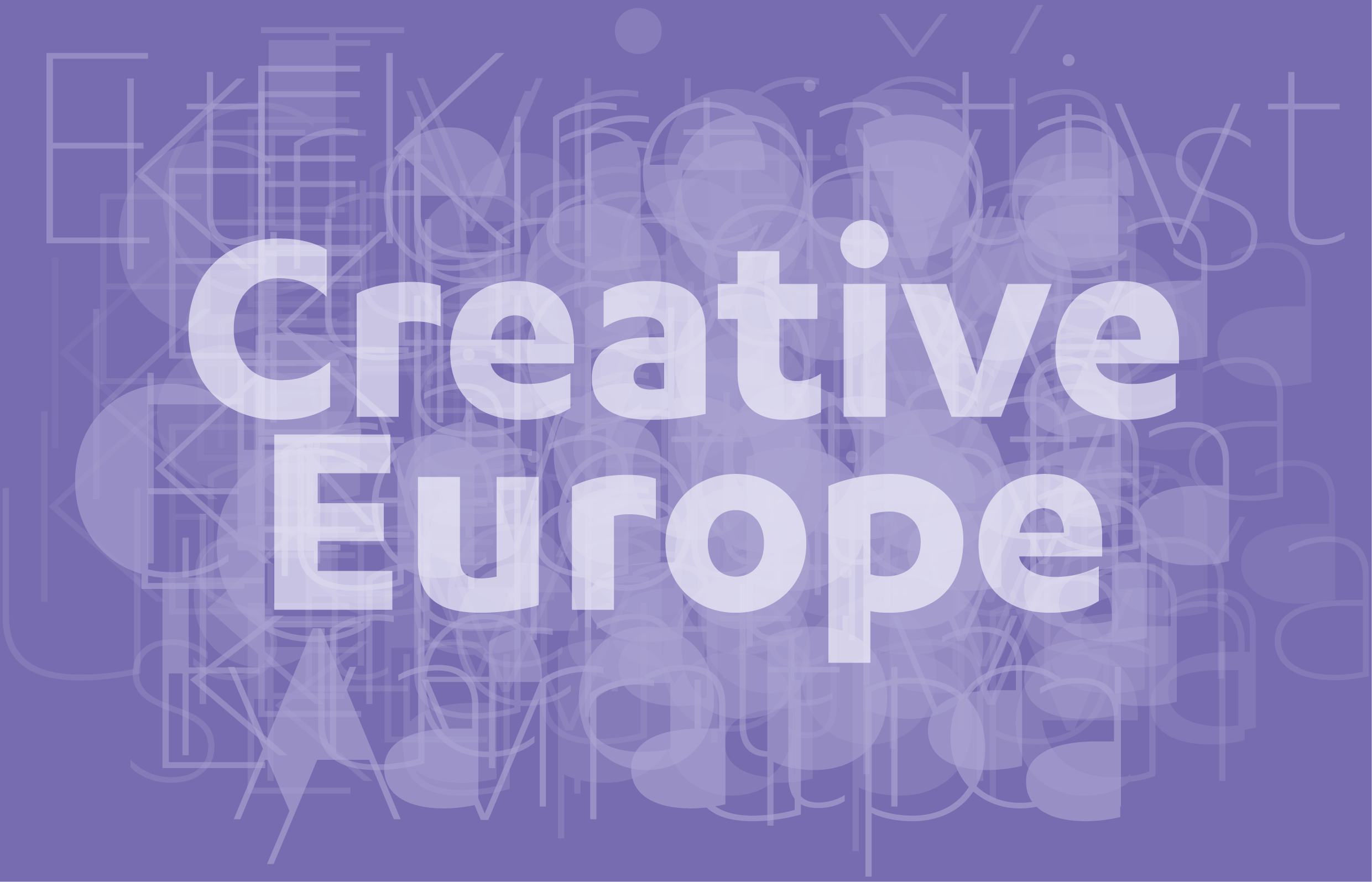 Program Kreativna Europa - Kultura
TKO MOŽE SUDJELOVATI?

države članice EU
države pristupne i potencijalne kandidatkinje za članstvo
države članice Europskog gospodarskog prostora
države članice Europske politike susjedstva





Ujedinjeno Kraljevstvo, Island, Norveška, Albanija, Bosna i Hercegovina, Sjeverna Makedonija, Crna Gora, Srbija
Gruzija, Moldavija, Ukrajina, Tunis, Armenija, Kosovo


***
https://ec.europa.eu/programmes/creative-europe/content/creative-europe-participating-countries_en
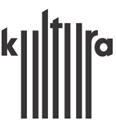 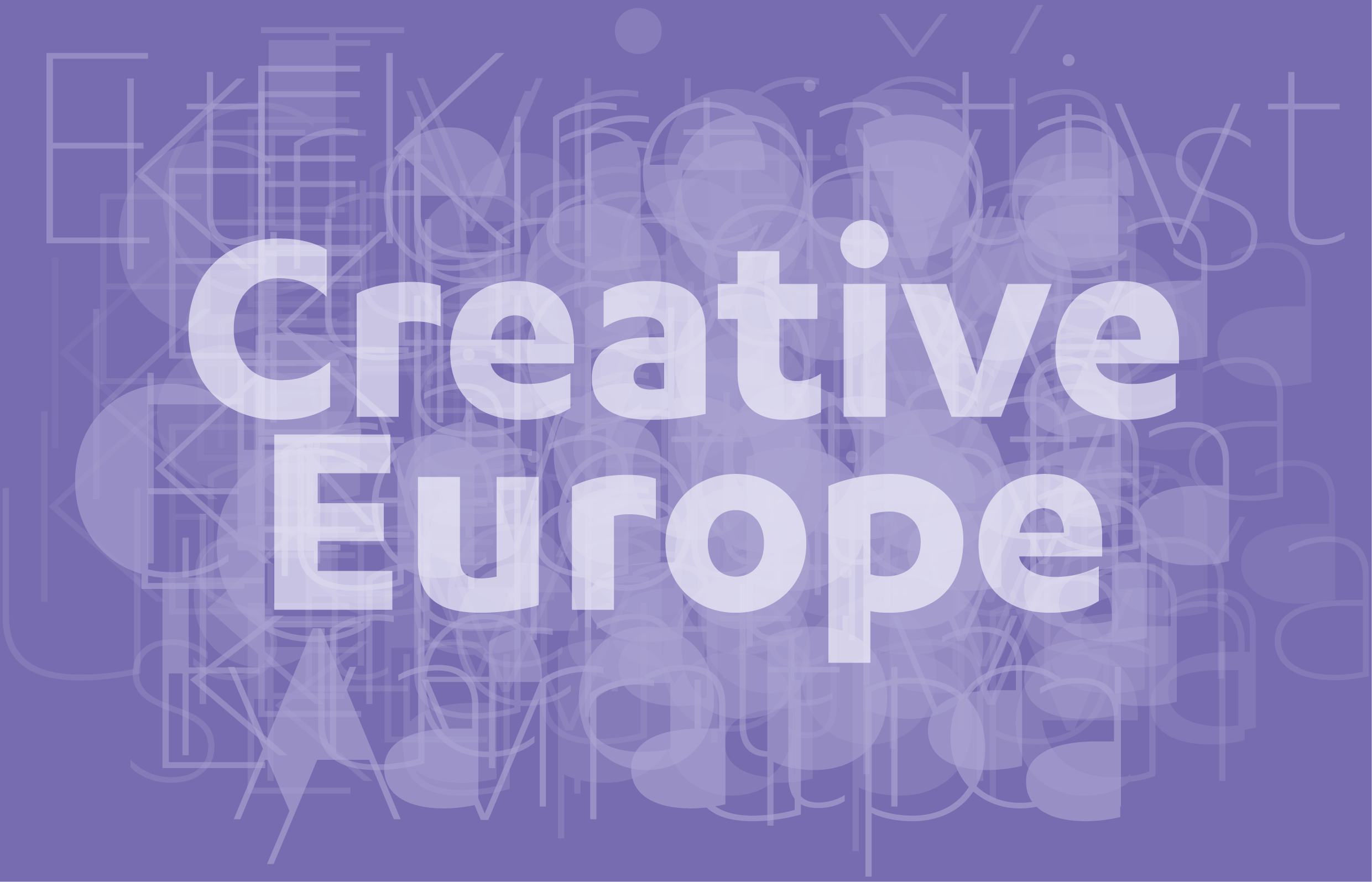 Program Kreativna Europa - Kultura
Europski projekti suradnje (70%)


Projekti književnog prevođenja


Europske platforme


Europske mreže


86 projekata
96 HR partnera / 14 HR vodećih partnera


25 projekta HR nakladnika


10 platformi
11 HR partnera / 1 HR vodeći partner


17 mreža
23 HR partnera
https://ec.europa.eu/programmes/creative-europe/projects/

http://deskkultura.hr/hr/projekti
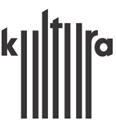 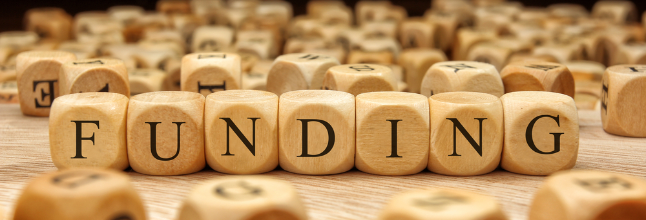 Nacionalno sufinanciranje Ministarstva kulture RH

Pravilnik o sufinanciranju projekata odobrenih u okviru programa EU
Kreativna Europa – potprogram Kultura

Zahtjev za sufinanciranje projekta programa EU Kreativna Europa – potprogram Kultura
15 dana od isteka roka poziva!

Europski projekti suradnje: vodeći 20-50%, partner 20-40%
Projekti književnih prijevoda: 10-30%
Europske platforme: 40-70%
Europske mreže: 30-60%
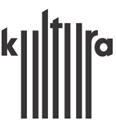 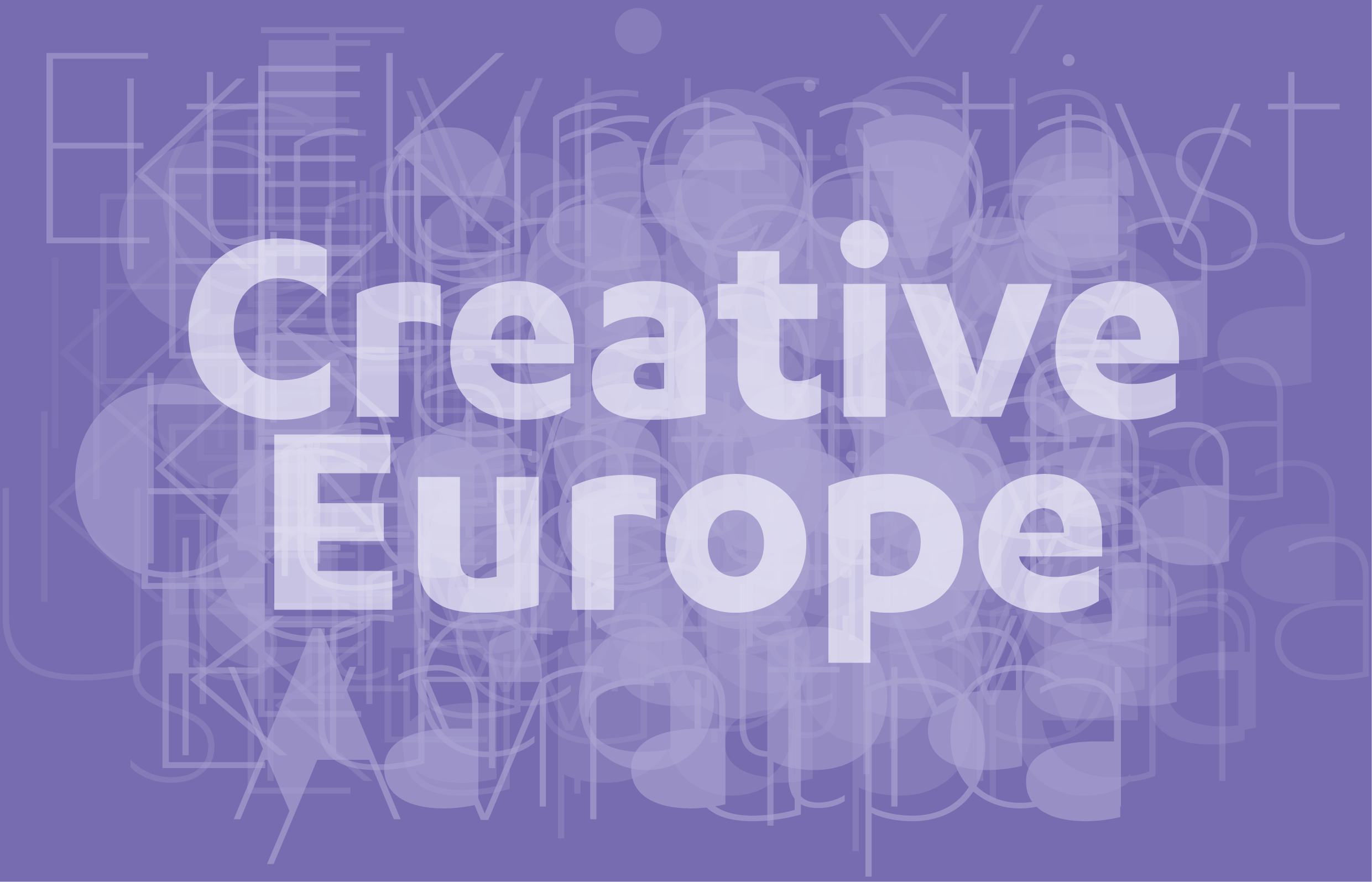 Potprogram Kultura: pozivi u 2020. g.
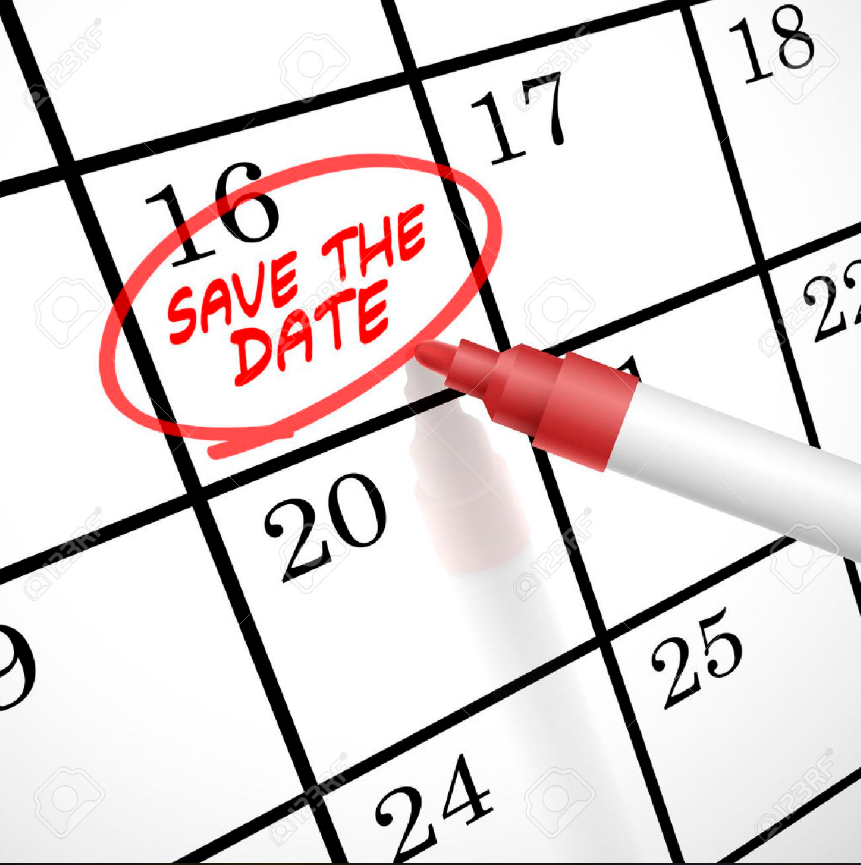 Projekti kulturne suradnje u zemljama Zapadnog Balkana
ROK: 17. ožujka 2020., 17:00 h

Digitalno povezivanje kultura i audiovizualnih sadržaja
ROK: 14. svibnja 2020., 17:00 h


 
Poziv za potporu za Projekte književnog prevođenja
očekivana objava: veljača 2020.
primjena Pravilnika!
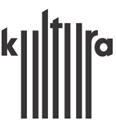 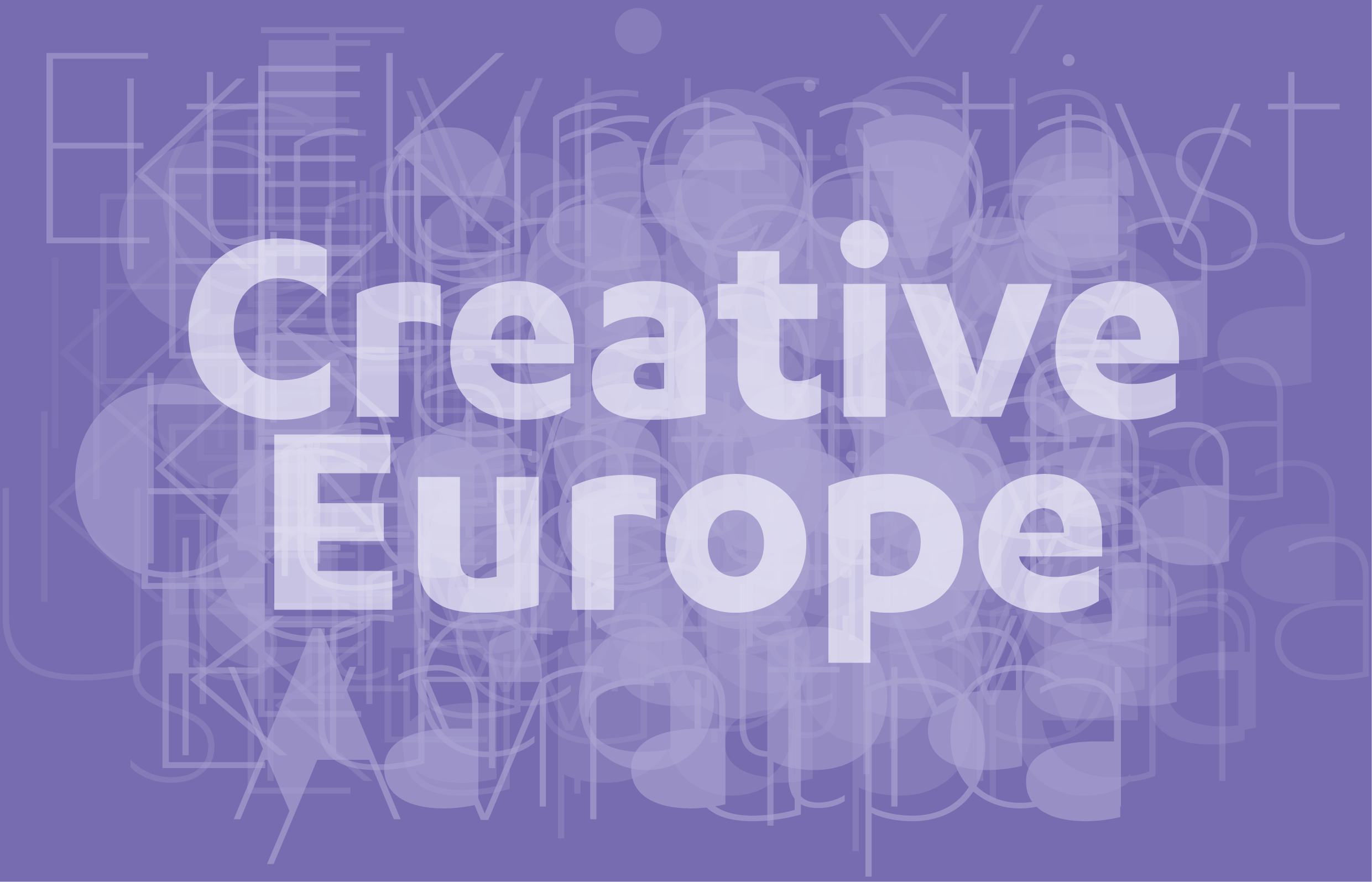 Posebne inicijative: pozivi u 2020. g.
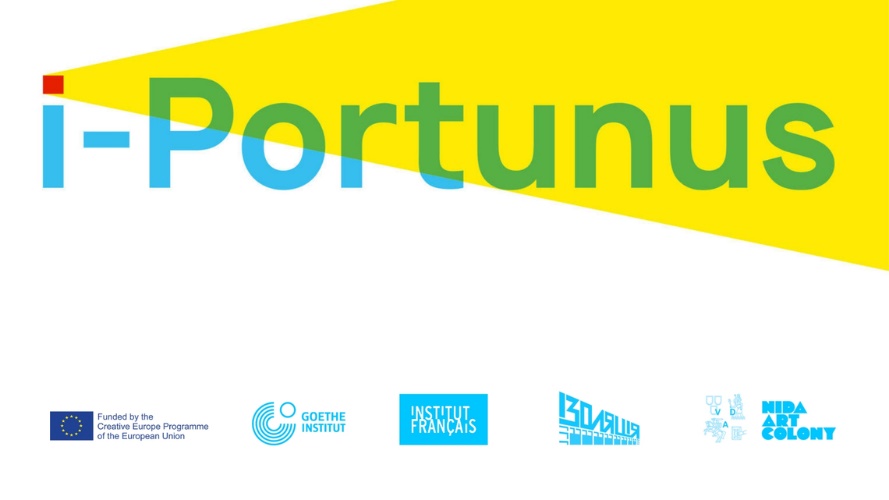 i-Portunus

potpora kratkoročnoj mobilnosti umjetnika i kulturnih djelatnika
mogućnost individualnih prijava
2019. / 3 poziva
https://www.i-portunus.eu/


Music Moves Europe

ciljana potpora glazbenom sektoru
2018. / 1.5 mil EUR, 2+2 poziva
2019. / 3 mil EUR, 2+4 poziva
https://ec.europa.eu/programmes/creative-europe/actions/music-moves-europe_en
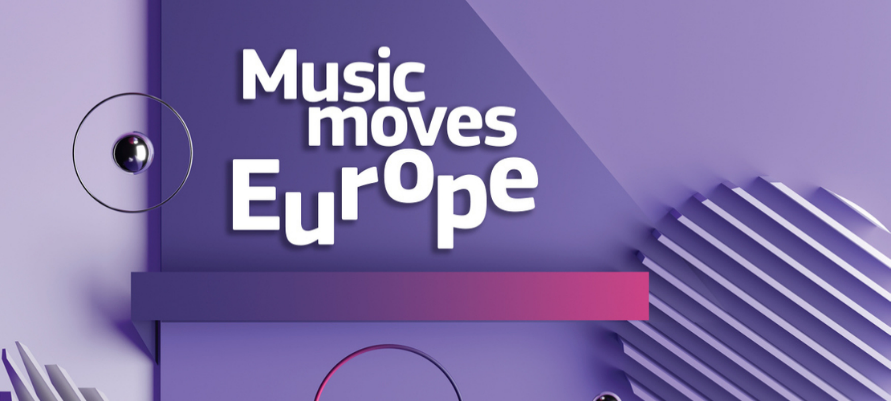 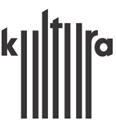 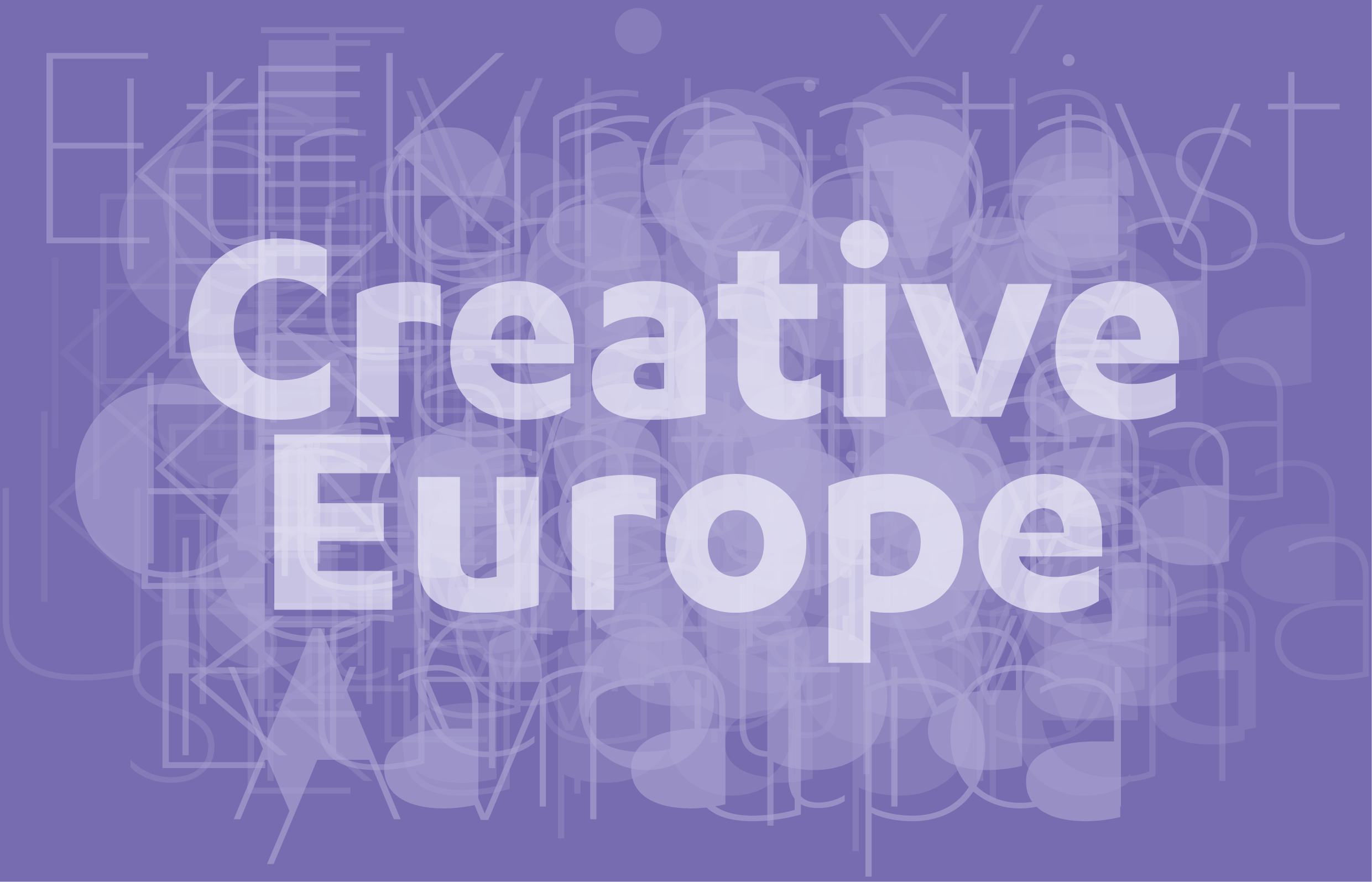 Hvala na pozornosti!


Desk Kreativne Europe
Ministarstvo kulture
Runjaninova 2
10 000 Zagreb

01/ 4866 285 Anera Stopfer, voditeljica
01/ 4866 312 Petra Šlosel, suradnica

ced@min-kulture.hr

deskkultura.hr
FB: Creative Europe Desk – Culture Office Croatia
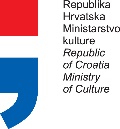 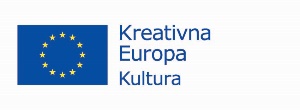 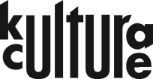